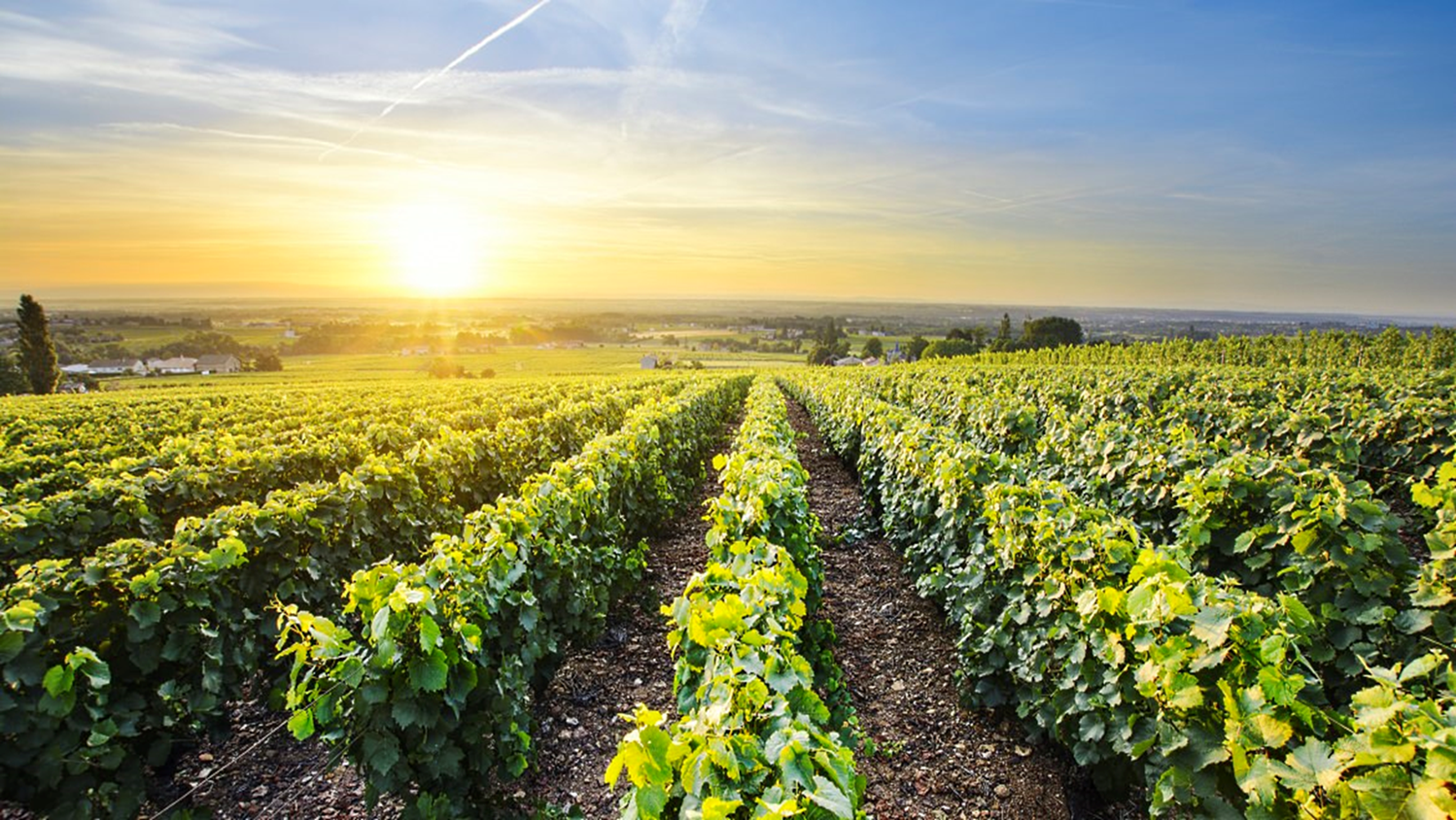 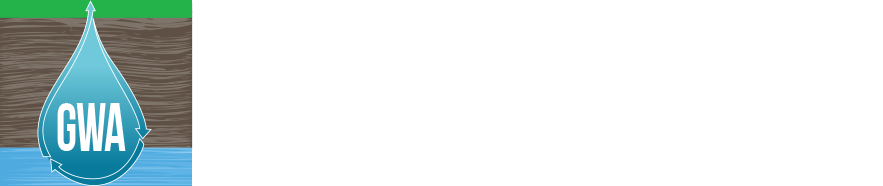 ESJ GWA Steering CommitteeJuly 12, 2023
Agenda
III. A. Discussion/Action Items
Approval of May 25th Special Steering Committee Meeting Minutes
Water Accounting Framework
Communications and Engagement Plan
Budget and GSA Cost Distribution
TAC Activity and Assignments for FY 2023-24
III. Staff Reports
DWR Report
Other Items
IV. Public Comment (non-agenized items)
V. Director Comments
VI.  Future Agenda Items
WAF Intent
The Groundwater Sustainability Agencies (GSAs) of the Eastern San Joaquin Groundwater Authority (GWA) have committed to developing a policy regarding GSA operational budgets for the Eastern San Joaquin Subbasin (ESJ Subbasin) to facilitate GSP implementation (Policy).  
The GSAs recognize that the technical, policy, and legal details will need to be thoroughly vetted with the goal of reaching consensus on critical aspects of the Policy.  The GSAs also recognize that once developed, the Policy should be used appropriately and deliberately for only the uses intended.
Item A.2
What the WAF is not Intended to do….
Be used to determine the rights, entitlements, or allocation of groundwater for GSAs or for individual groundwater users.  
Act as an admission or waiver of any party’s legal claims or positions regarding water rights. 
Serve as a definitive method of allocating costs for any particular project or effort. 
Serve as a definitive method to allocate pumping quantities for a GSA or an individual.
Item A.2
WAF Meeting 1
Some of the group is uncertain if water accounting framework is a necessary endeavor
Confusion about what a framework actually means 
Broad support in general for learning more and educating members and public better
General agreement in model as a tool and historical model development/calibration
Still questions about what data/sources went into it
The model shouldn't be a "black box"- Desire to see actual equations
Item A.2
WAF Meeting 1 (cont.)
Questions about using projected model results to support an annual accounting process
Desire to first agree on and define water budget components prior to determining what numbers to apply to the framework
Numbers we don't have real data for are mostly common pool
Avoid the word "rules"- Options are guidelines, protocols, equations, etc.
Item A.2
WAF Activity
Define terms and definitions 
Common pool
GSA Resources
Annual Deficits
Address key questions
Water course gains and losses
Deep percolation
Canal seepage
Carry over credits
Boundary flows
2nd Meeting  7/26
Item A.2
Community Outreach and Engagement Plan
Item A.3
Budget and GSA Cost Distribution
Item A.4